Bienvenue dans PowerPoint
5 conseils pour travailler plus efficacement.
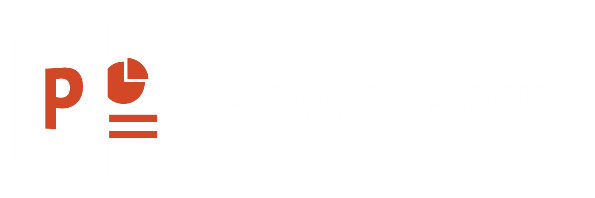 Le temps 3 de la formation
1
2
3
En cours de construction

Une quasi certitude : Du temps dégagé pour recenser, construire des problèmes et les classer selon le type de problèmes.Dans l’objectif qu’ils soient mutualisés et mis en ligne sur le site des apprentissages fondamentaux 

Une proposition : du temps pour construire une semaine de problème
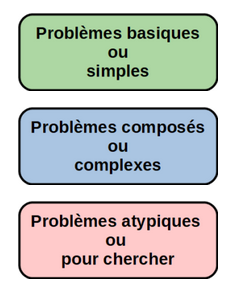 Bilan de ce temps de formation
Remplir de manière anonyme une fiche bilan
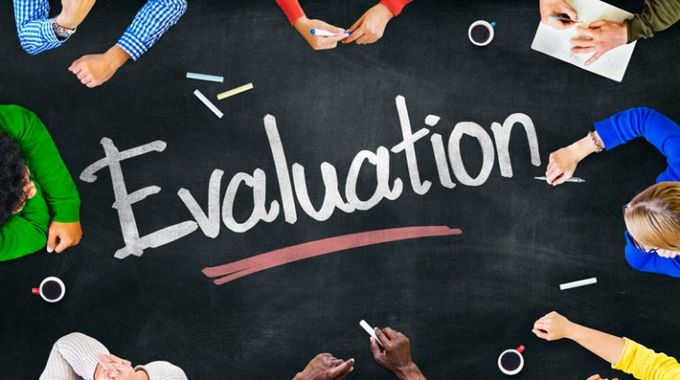 Merci !